Module 1 Legend or Truth?  Lesson #1 (a)  Theme “Survival. ”
Learning objectives:
  to read for cohesion and coherence (gap fill), to talk about survival stories, to get the overview of the module.
 to Introduce   and consolidate the new lexis
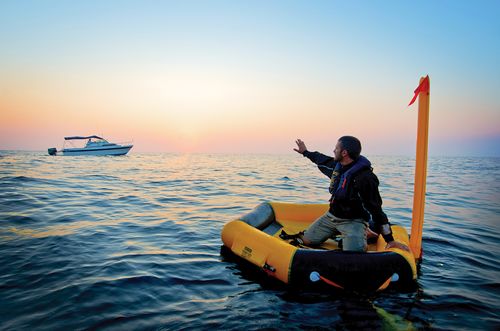 Learn the new  words: 

  Attack    
  Bite off ( bit off)
  Get lost 
  Hit   
  Inspire 
  Survive
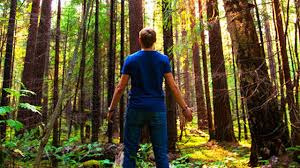 Complete the texts. Use the words :
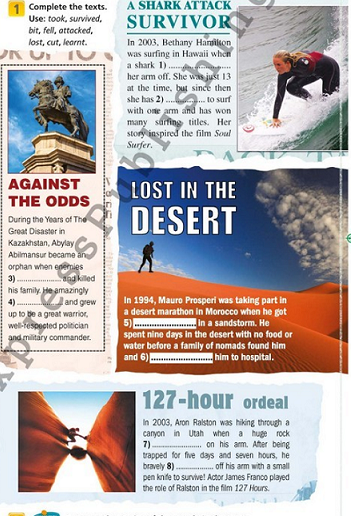 took
survived 
bit
fell
attacked
lost
cut
learnt
Writing
write about your or your friends’ survival in some dangerous place. 

( 5 -7 sentences 
minimum)
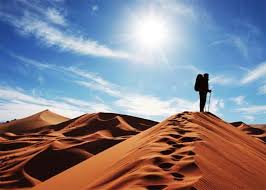 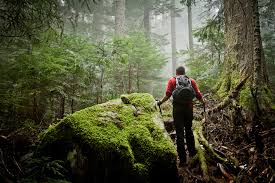